Spending Plan                 			   Lesson 6: Making a Spending Plan
The Budget Game   			       Financial Wellness
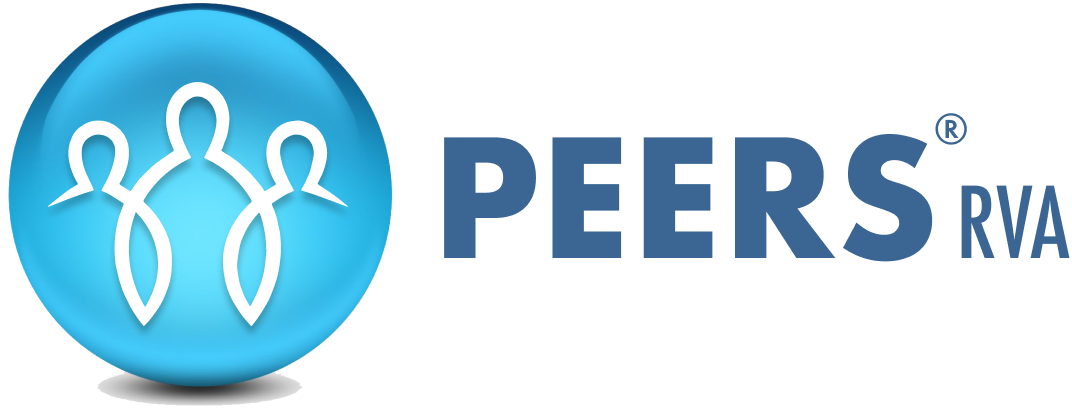 Directions: Sticking to a budget means making choices. There is never enough money for all the things we want. This game will help you decide what is more important to you. Imagine you have a monthly budget of $20. Each item (or box) only costs $1. Mark items in each area and calculate your spending as you go.
Spending Plan                 			   Lesson 6: Making a Spending Plan
The Budget Game   			       Financial Wellness
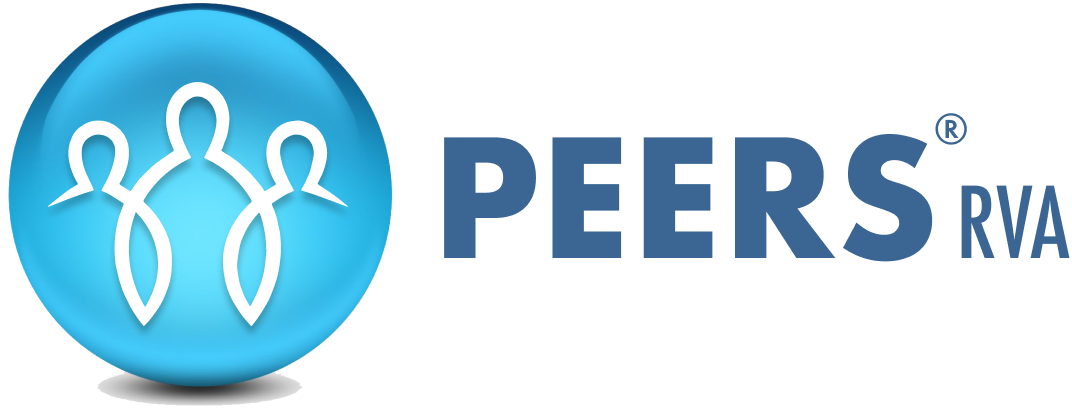 Spending Plan                 			   Lesson 6: Making a Spending Plan
Income Tracker  			               Financial Wellness
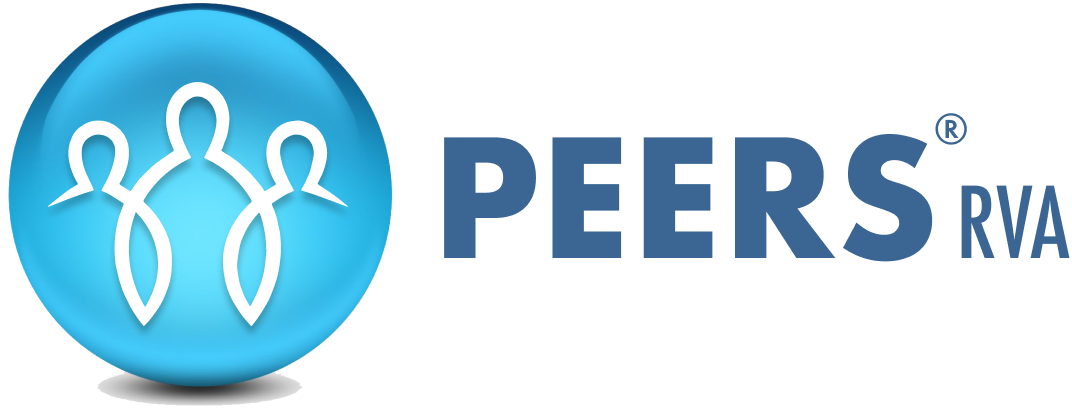 Directions: Record your income sources for each month to determine how much you have to spend and save. 
Write in the names of any income and benefits that apply to you
Fill in the amounts you receive each week 
Total up each week’s income
Circle the payments that come at a predictable time and amount. This will show you the income you can count on each month.
Spending Plan                 			   Lesson 6: Making a Spending Plan
Expense Tracker	    			       Financial Wellness
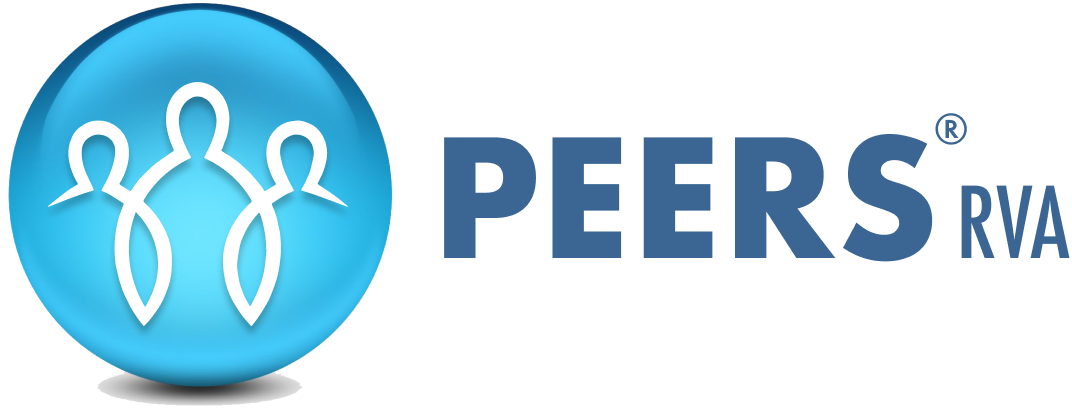 Directions: A first step to making a spending plan is tracking your spending. You usually need to track your spending for one month to get a look at where your money is going. Spending includes money you use to buy items and services. Services may include a haircut, movie rental, or a utility bill.